CodeX Mission Reminders
Reminders when working on a new mission:
Start each new program with a new file
Use a descriptive name
No spaces in name
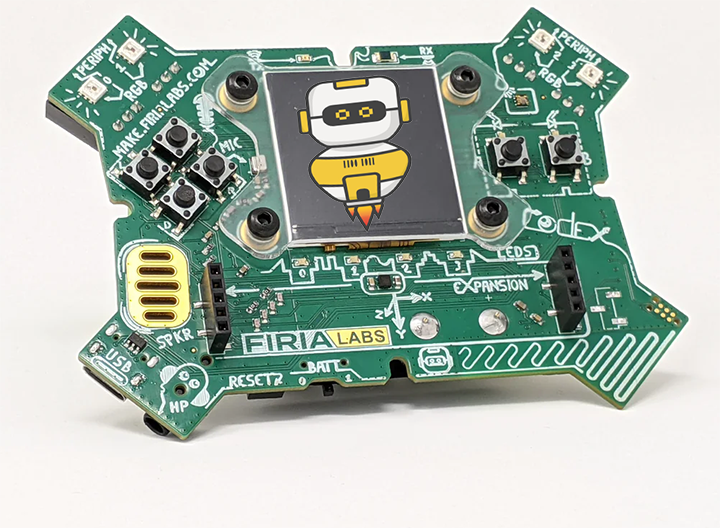 Reminders when working on a new mission:
You are working on a project – not a worksheet, so….
Seek to understand the new concepts and the “why” for coding instructions
Focus on the project
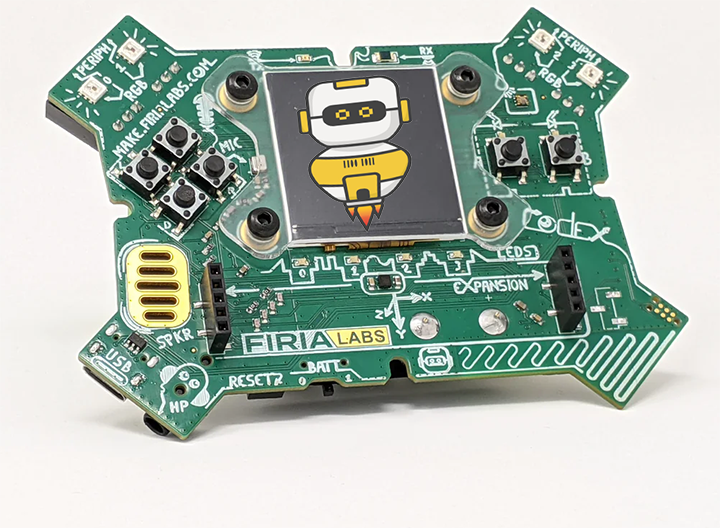 Reminders when working on a new mission:
Avoid rushing through the material – take your time
Test your understanding along the way by trying stuff – see what happens
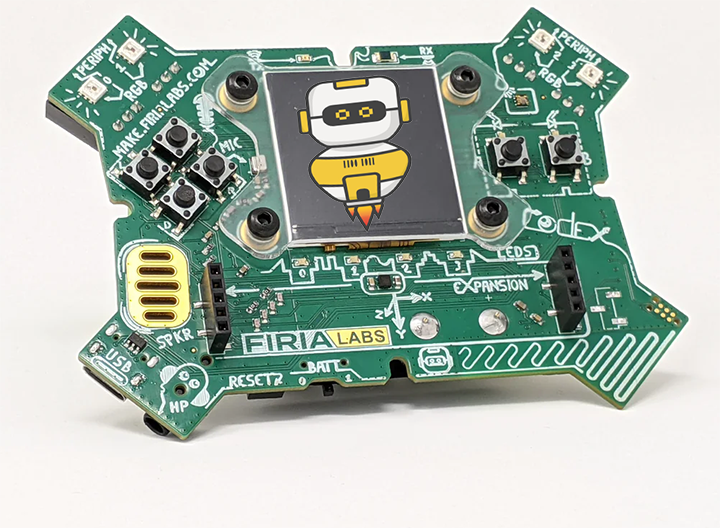 Reminders when working on a new mission:
Collect all the tools you find! (look for the     wrench icon)
Pay attention to new terms – they are used frequently
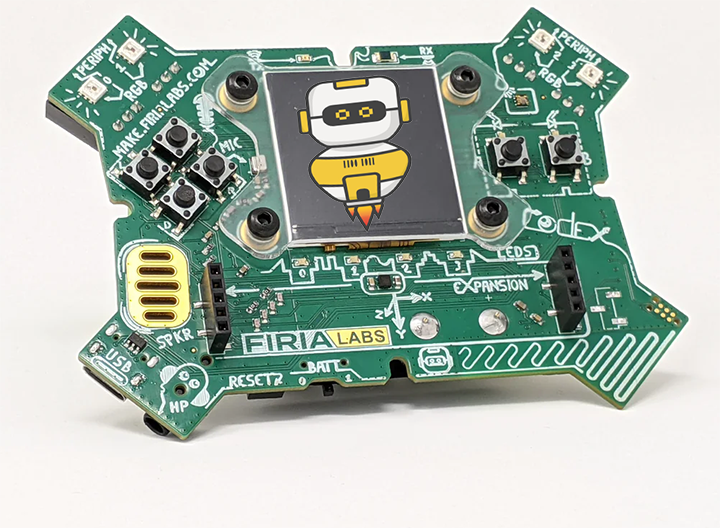 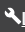 Reminders when working on a new mission:
Don’t just skip over something you don’t understand – get help!
Read ALL the instructions carefully
Don’t skip to the code without reading or understanding
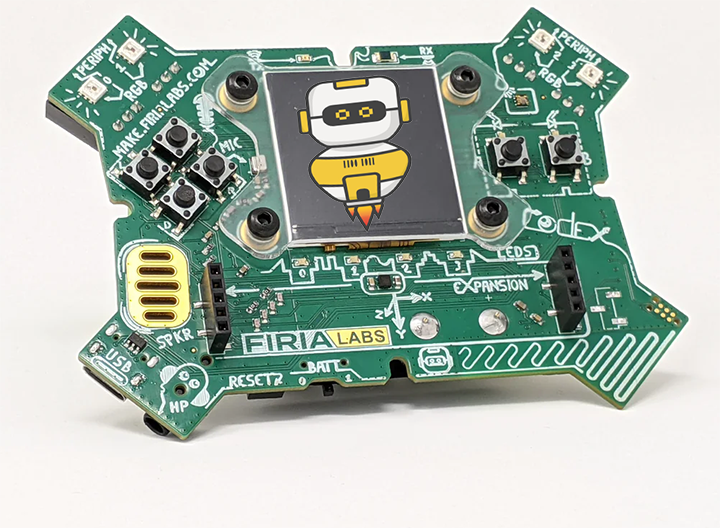